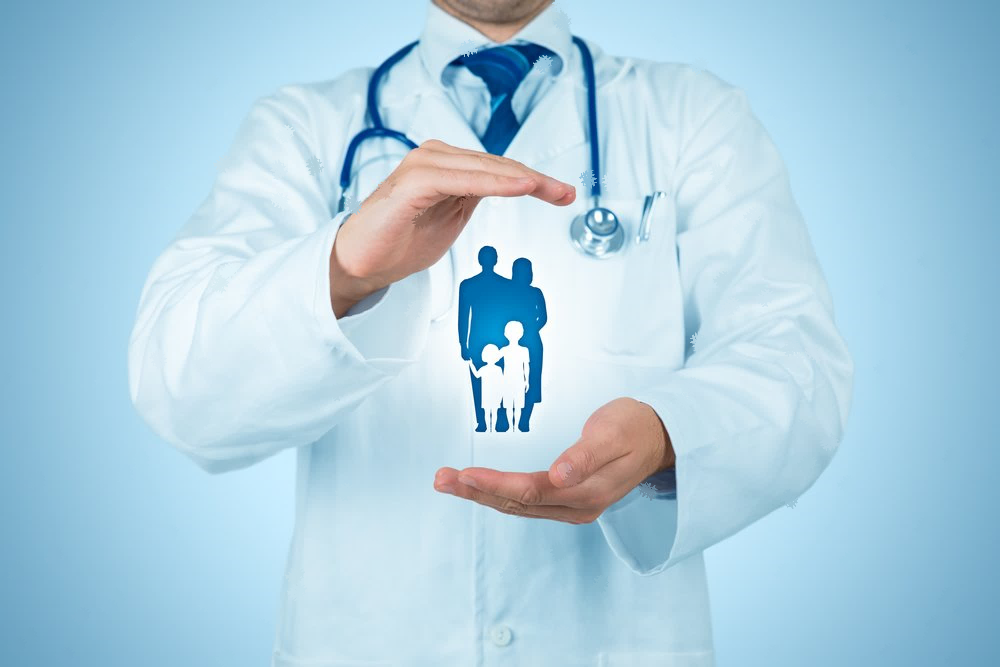 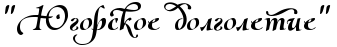 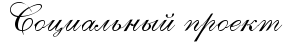 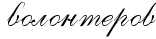 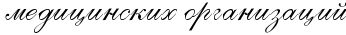 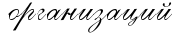 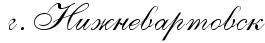 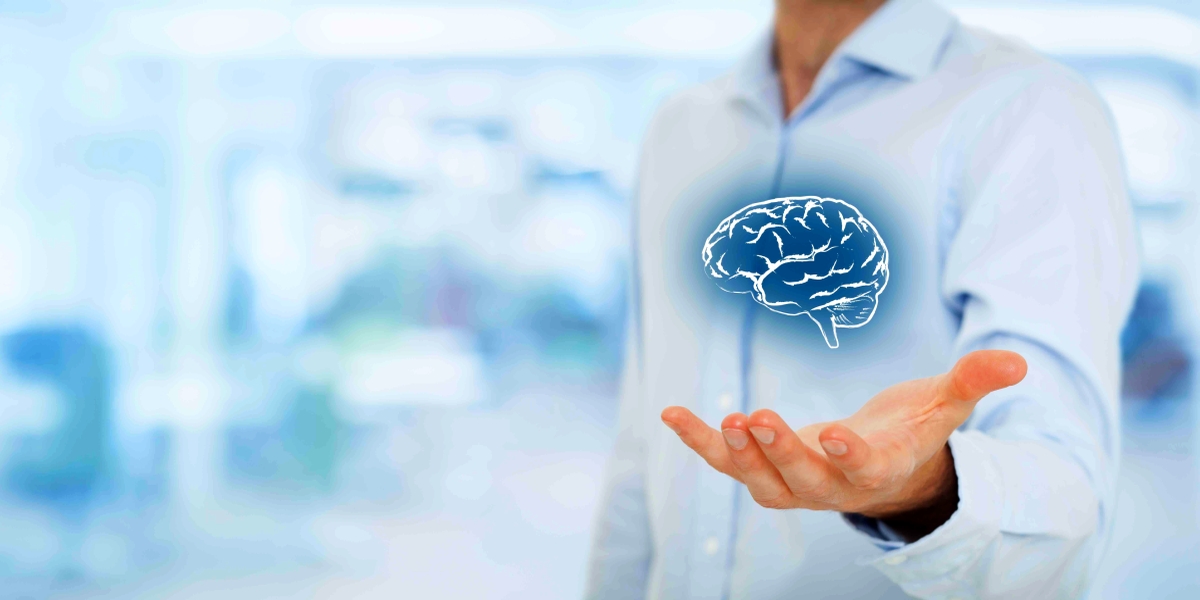 Участники проекта
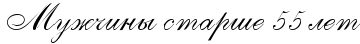 Реализаторы проекта
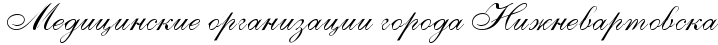 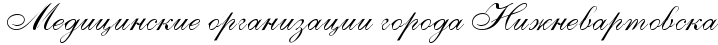 Межведомственное взаимодействие
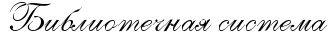 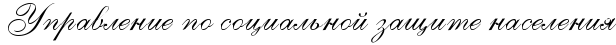 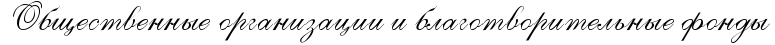 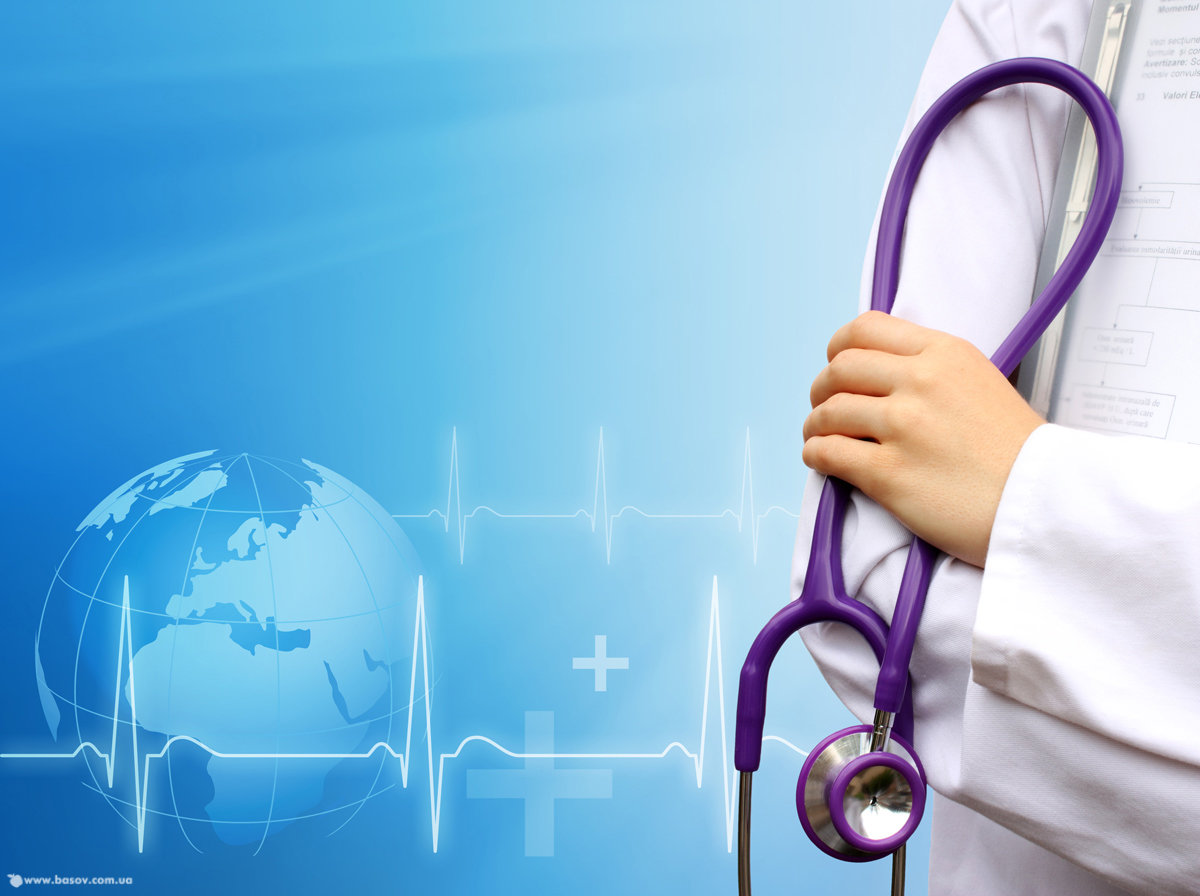 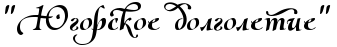 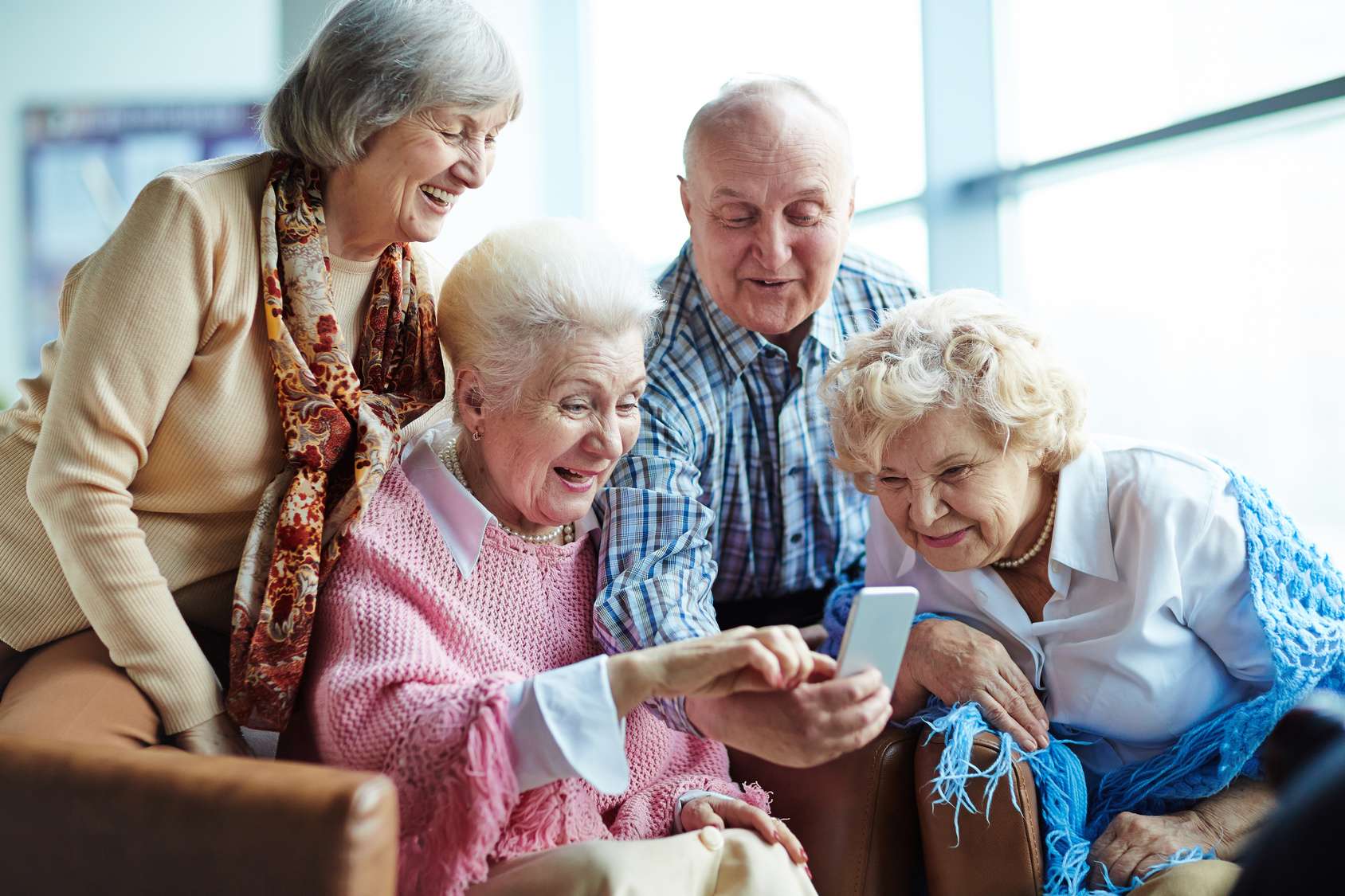 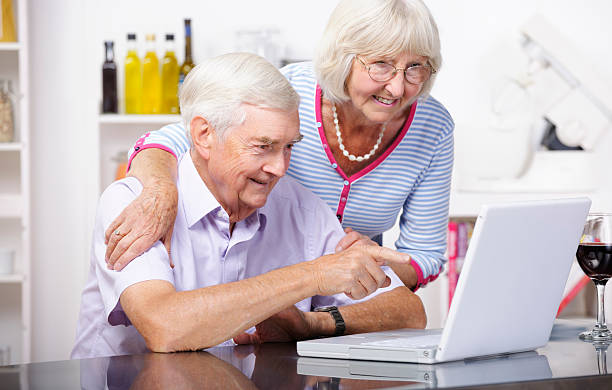 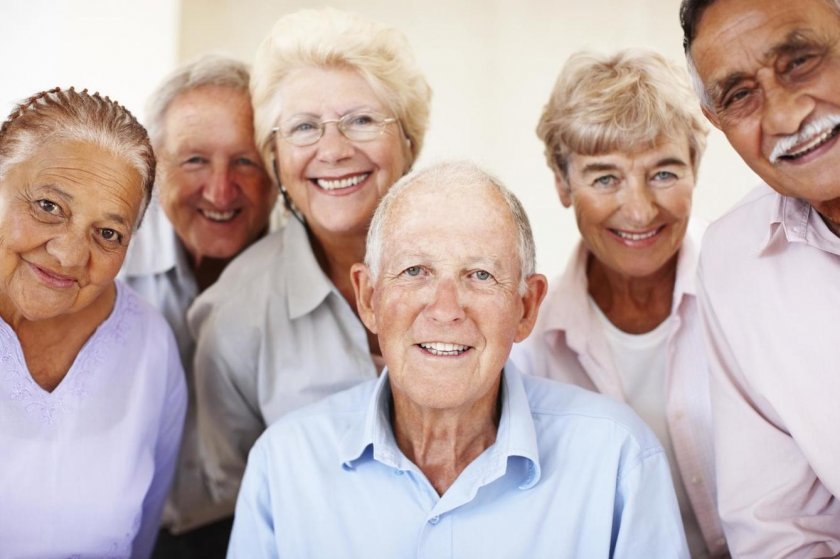 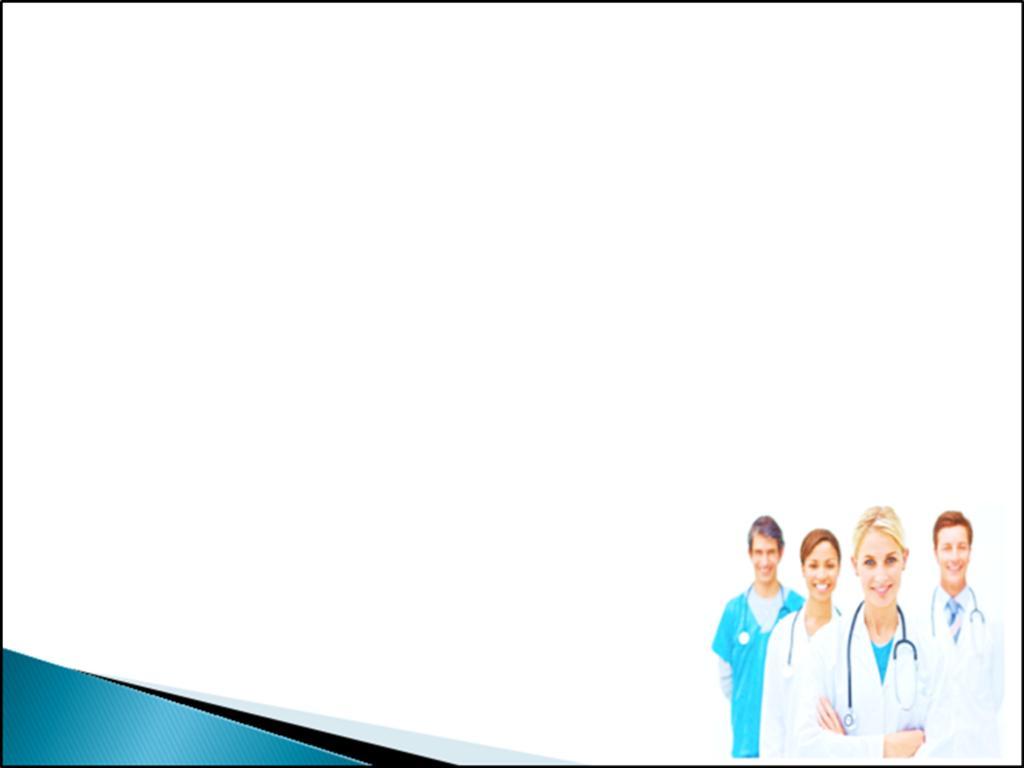 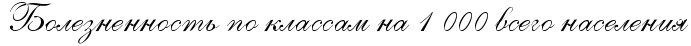 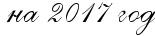 Статистика
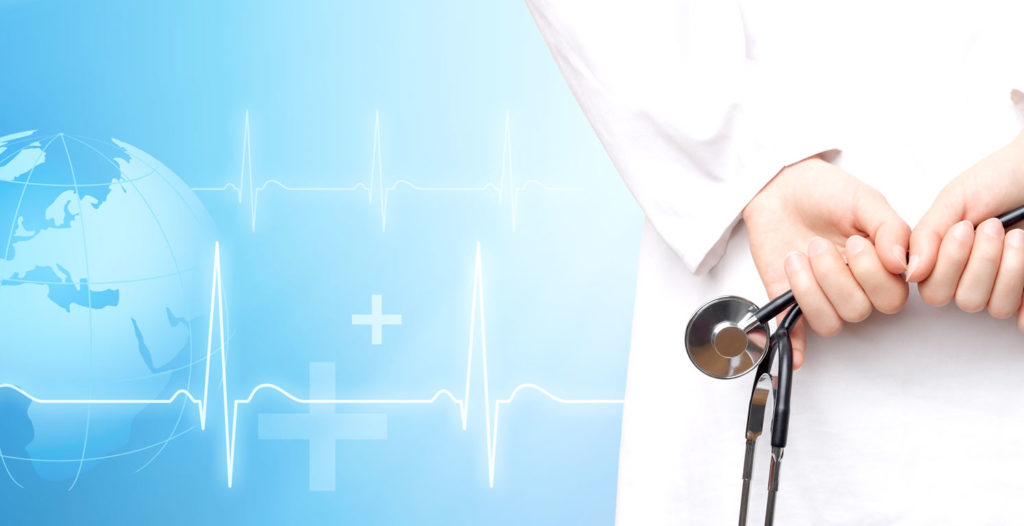 Вовлечение граждан пожилого возраста в активную общественную жизнь и, как следствие, увеличение продолжительности жизни
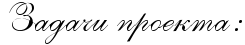 Обучение пожилых людей, повышение их социальной комфортности в современном быстро изменяющемся обществе;
- Формирование и развитие среды общения;
- Преодоление одиночества через организацию досуга; 
- Улучшение эмоционального, психологического тонуса       граждан пожилого возраста
- Содействие улучшению здоровья и физической активности;
- Оказание участникам проекта профилактической консультативно-оздоровительной помощи.
- Самореализация граждан старшего поколения через волонтерскую деятельность
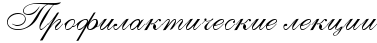 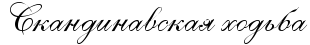 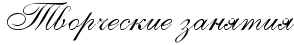 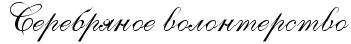 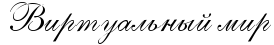 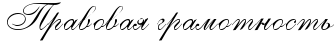 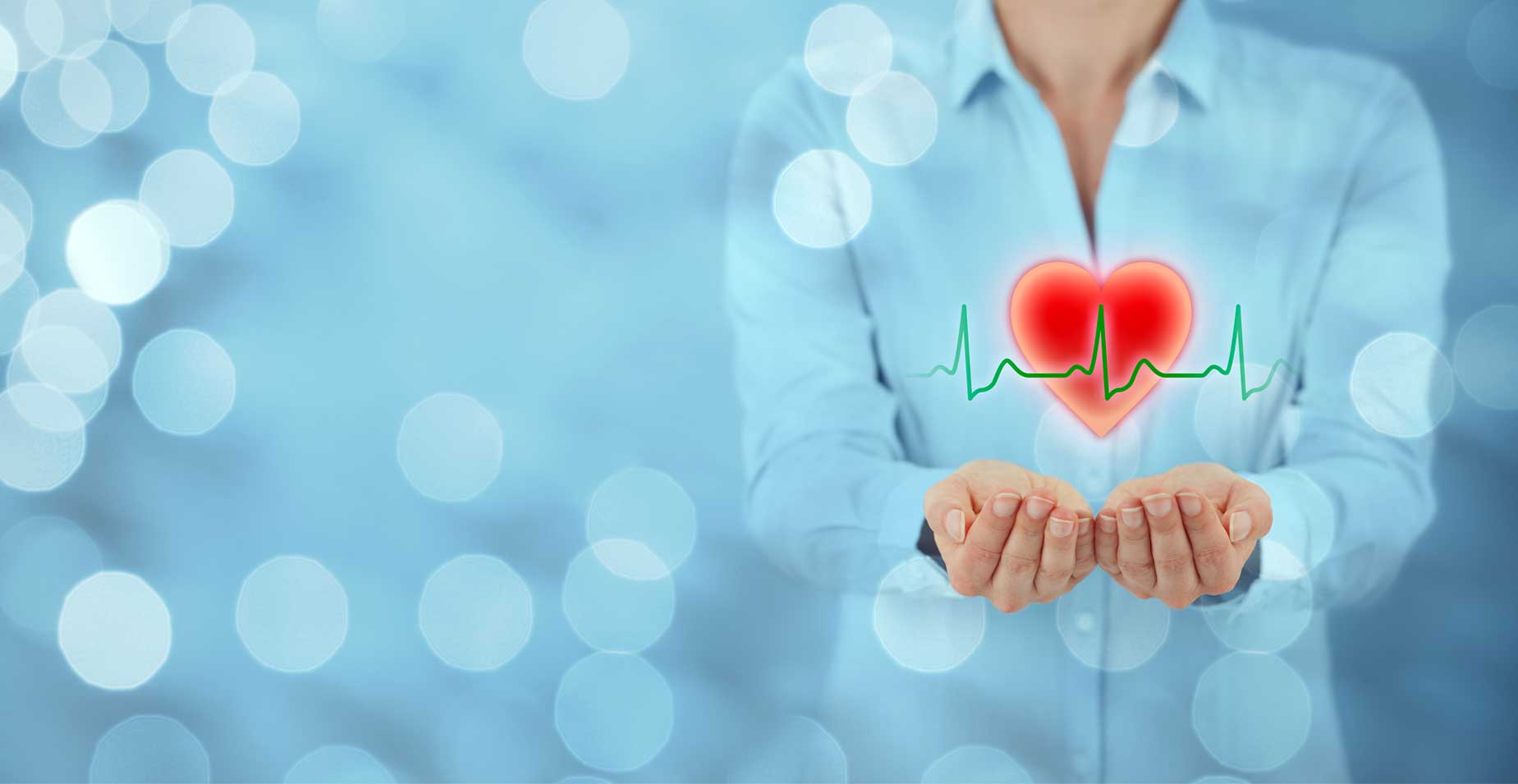 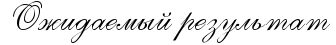 Вовлечение пенсионеров 
     г. Нижневартовска в социальную - культурную сферу гражданского общества

Обучение пенсионеров общению друг с другом через сеть «Интернет» 

Выход проекта на федеральный уровень